DEUTSCH
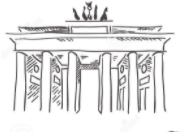 5.KLASSE
THEMA DER STUNDE:
Womit beginnt die Heimat?
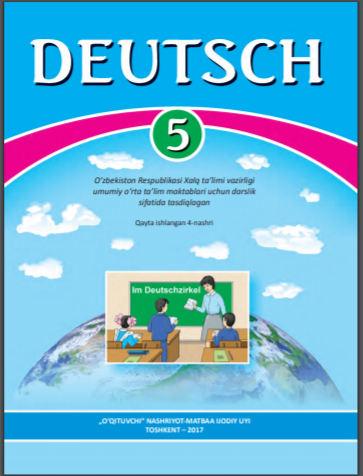 PLAN DER STUNDE:
Wir lesen den Text
 Wir lernen neue Wörter
 Wir beantworten die Fragen
 Wir machen Übungen
 Aufgabe für selbstständige Arbeit
Sprichwоrt
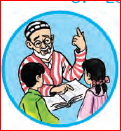 Sprichwоrt
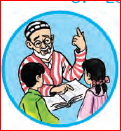 Unsere Heimat
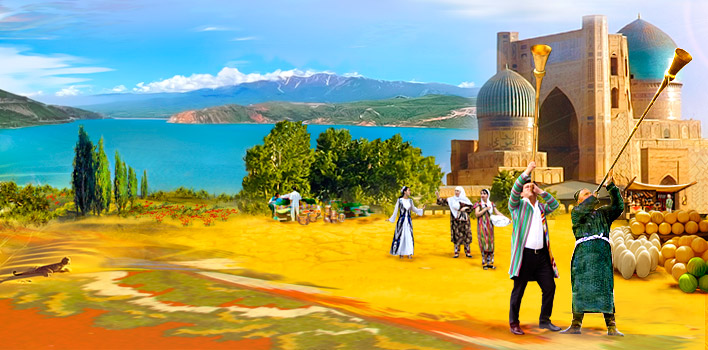 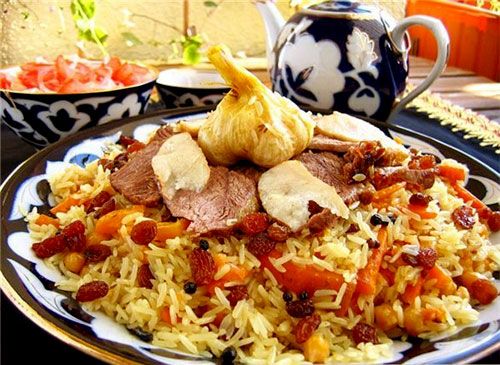 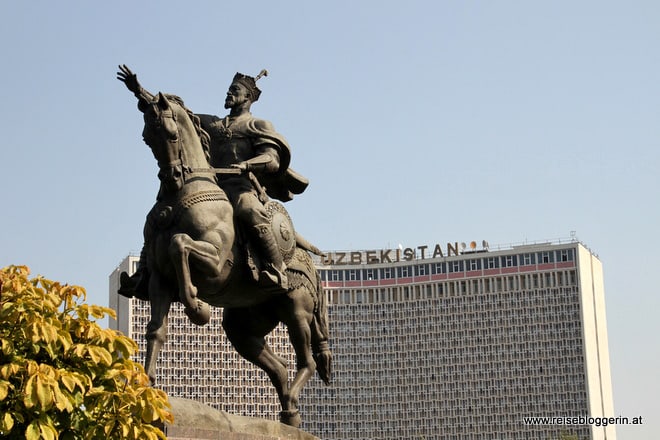 USBEKISTAN
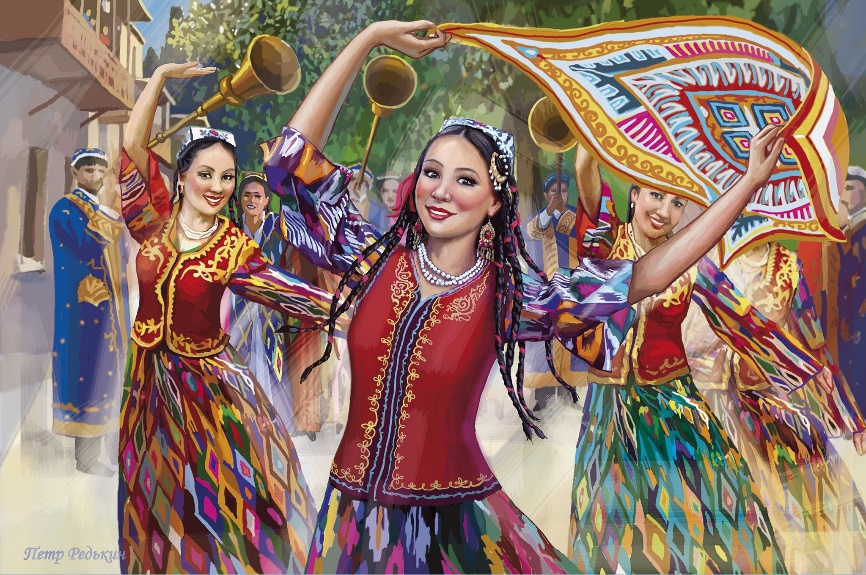 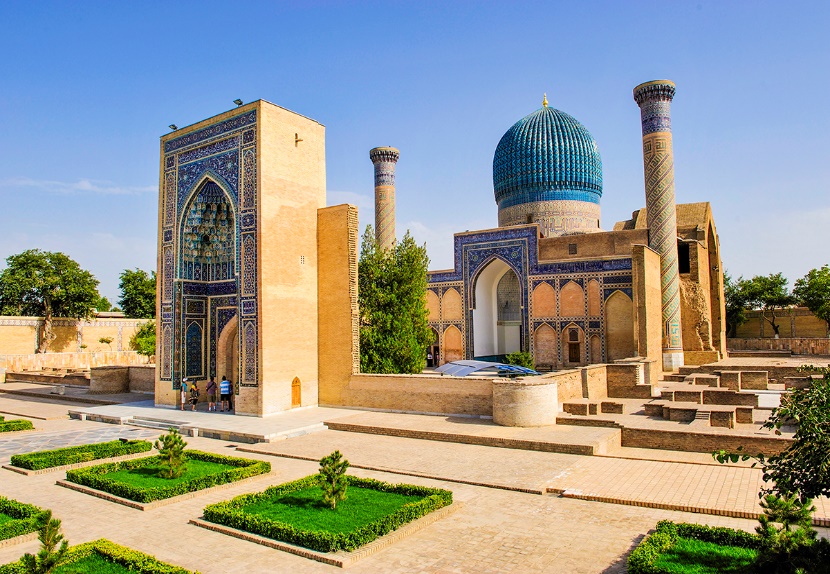 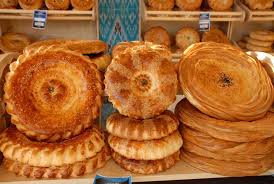 Wo beginnt die Heimat?
S.88
Mutter und Tochter gingen über ein Feld. Es war Sommer und der Tag war heiß. Hier und dort sahen sie im Gras rote Erdbeeren. Anette pflückte Erdbeeren und Blumen. Plötzlich blieb sie stehen. 
-Mama, sieh mal.
-Was ist, Töchterchen?
Sieh mal, wie viele Blumen gibt es, Mama! Wie groß ist das Feld! Wie blau ist der Himmel!
-So ist es, Kindchen. Komm, setzen wir uns ins Gras und hören wir dem Wald zu! Was erzählen die Bäume? Wovon singen die Vögel?
 Das Mädchen dachte lange nach. Dann fragte es plötzlich: 
-Mama und der Wald? Ist das auch unsere Heimat?
-Natürlich.
-Und das Haus, in dem wir wohnen?
-Das auch.
-Dann ist alles ringsherum unsere Heimat! Nun weiß ich, wo  die Heimat beginnt! Sie beginnt hier, im Wald mit Erdbeeren und Blumen!
 Und was sagst du, lieber Freund? Wo beginnt die Heimat für dich?
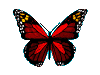 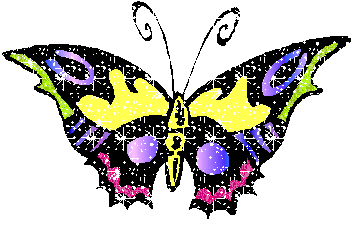 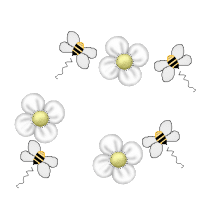 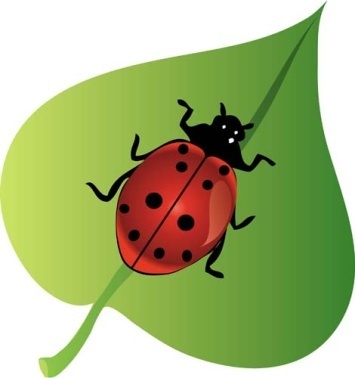 Neue Wörter
Neue Wörter
Wir machen Übung
Die Mutter und die Tochter gingen ins Geschäft.
Der Tag war warm. 
Die Tochter pflückte Erdbeeren. 
Anette sah Blumen. 
Der Himmel war grau.
falsch
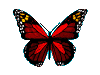 falsch
richtig
richtig
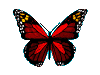 falsch
Beantworten die Fragen
Wie war das Wetter? 
 Wovon sprechen die Mutter und die Tochter?
 Wo beginnt die Heimat?
Das Wetter war heiß. 
 Die Mutter und die Tochter sprechen von Heimat.
 Die Heimat beginnt …
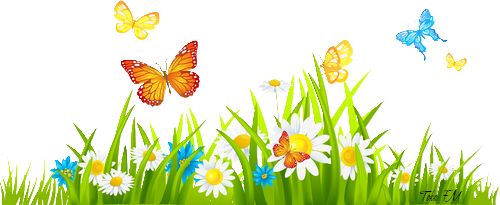 Womit beginnt die Heimat?
mit den Freunden
mit der Familie
mit der Umgebung
mit dem Haus
mit dem Lieblingsort
Meine Heimat
mit der Geschichte
mit der Schule
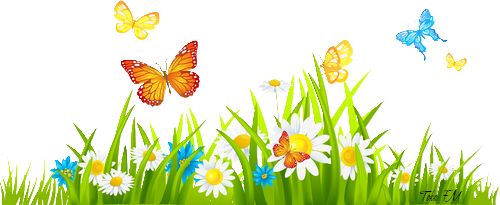 Wir machen Übung
die Umgebung
die Kindheit
der See
das Grass
die Wiese
die Gegend
das Tal
der Ort
kо‘l
vodiy
atrof
joy
yoshlik
o‘t
yalang
maysazor
Wir machen Übung
die Umgebung
die Kindheit
der See
das Grass
die Wiese
die Gegend
das Tal
der Ort
озеро
долина
окрестность
место
детство
трава
местность
луг
Grammatik
Die Verben mit trennbaren Präfixen im Präsens.
 Im Deutschen gibt es Verben mit trennbaren und untrennbaren Präfixen. Die trennbaren Präfixe sind ab-, an-, auf-, aus-, bei-, ein-, fort-, mit-, vor-, zu-. 
Diese Präfixe stehen am Ende des Satzes. 

z.B.:  1. Konrad schreibt den Text ab.    
         2. Nodira liest  das Märchen vor.
Wir machen Übung
aussehen/ er/ krank. 
ihr/ einladen/ wen? 
mitmachen/ alle. 
wir/ Museen/ besuchen/ oft. 
du/ anziehen/ was? 
keine Briefe/ ich/ bekommen. 
erklären/ die Aufgabe/ der Lehrer. 
verstehen/ ich/ nicht/ das Wort. 
wir/ eine Party/ vorbereiten. 
ihr/ nicht/ zuhören/ warum?
Er sieht krank aus.
Wir machen Übung
Er sieht krank aus. 
Wen ladet ihr ein? 
Alle machen mit. 
Wir besuchen Museen oft. 
Was ziehst du aus? 
Ich bekomme keine Briefe. 
Der Lehrer erklärt  die Aufgabe. 
Ich verstehe  das Wort nichts. 
Wir bereiten eine Party vor. 
 Warum hört ihr nicht zu?
Die Aufgabe für selbstständige Arbeit
Kurze Information über Heimat
   schreiben!
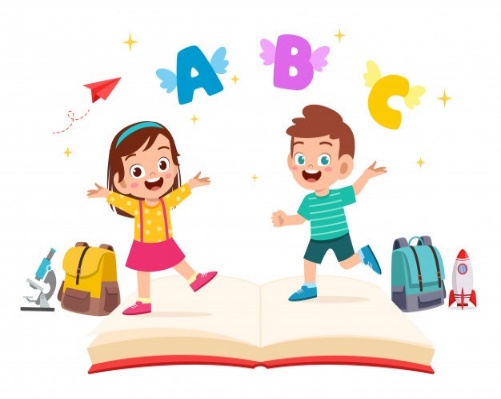 Die Aufgabe für selbstständige Arbeit
Mein Lieblingsort ist ... – Mening yaxshi ko‘rgan joyim bu ...Ich bin in ... aufgewachsen. – Men ... da o‘skanman.Mir gefällt ..., denn ... – Menga ... yoqadi , chunki ...Er (sie, es) liegt (befindet sich) ... – U … joylashgan. Hier gibt es ... – Bu yerda ... bor.Ich bewundere oft ... – Men ... bilan maftun bo‘laman.Hier bin ich gern, ich ... – Shu yer menga yoqadi, men ...Ich bin stolz auf ... – Men ...  faxrlanaman.Hier fühle ich mich zu Hause. – bu yerda men o‘zimni uyimdagidek his qilaman.Meine Heimat ist ... – Mening vatanim bu ...Hier ... / In ... – Shu yerda ... Nur hier / Nirgendwo sonst ... – Faqat shu yerda/ Boshqa hech qayerdaLeben in ... heißt für mich ..., denn ... - ... da yashash men uchun ..., chunki ...Heimat bedeutet für mich ... – Vatan men uchun bu ...
Die Aufgabe für selbstständige Arbeit
Mein Lieblingsort ist ... - Моё любимое место ...Ich bin in ... aufgewachsen. - Я выросла в ...Mir gefällt ..., denn ... - Мне нравится ..., потому что...Er (sie, es) liegt (befindet sich) ... - Он (она, оно) находится Hier gibt es ... - Здесь есть ...Ich bewundere oft ... - Я часто восхищаюсь ...Hier bin ich gern, ich ... - Здесь мне нравится, я ...Ich bin stolz auf ... - Я горжусь ...Hier fühle ich mich zu Hause. - Здесь я чувствую себя дома.Meine Heimat ist ... - Моя родина - это ...Hier ... / In ... - Здесь ... / В ...Nur hier / Nirgendwo sonst ... - Только здесь / Больше нигдеLeben in ... heißt für mich ..., denn ... - Жить в ... значит для меня ..., потому что..Heimat bedeutet für mich ... - Родина значит для меня ...
Wir lesen Gedicht
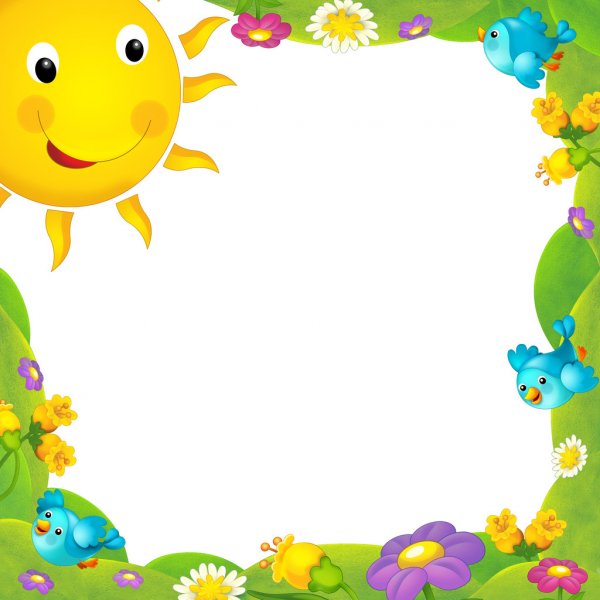 Unsere Heimat.                             
 Unsere Heimat ist die beste, 
    Und die schönste in der Welt. 
 Und ich liebe meine Heimat, 
     Städte, Dörfer, Wald und Feld.
Ende der Stunde
Unsere Stunde ist zu Ende
Danke für Aufmerksamkeit!
Auf Wiedersehen!
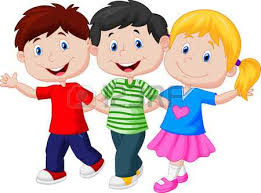